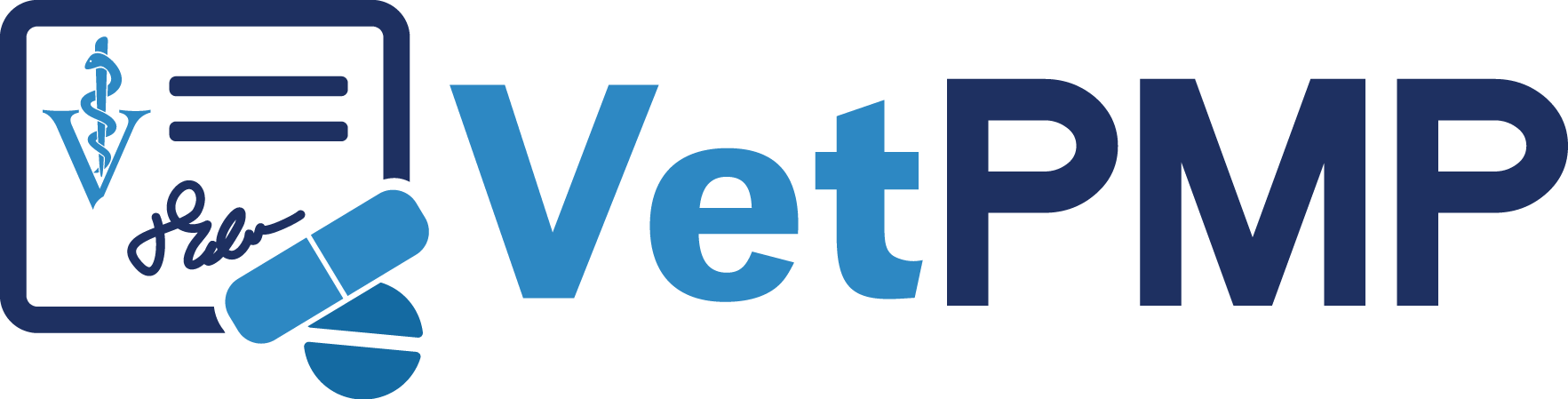 How to look up a pet’s controlled drug history
vetpmp.org
Log-in at www.vetpmp.org.
Click “Find an Animal”
Enter the pet’s microchip number
Free type 
Copy paste from electronic medical records
Use a bar code scanner to scan bar code sticker in medical record
Review pet’s history
Pet not yet in the VetPMP
Pet in the VetPMP
Review pet’s history
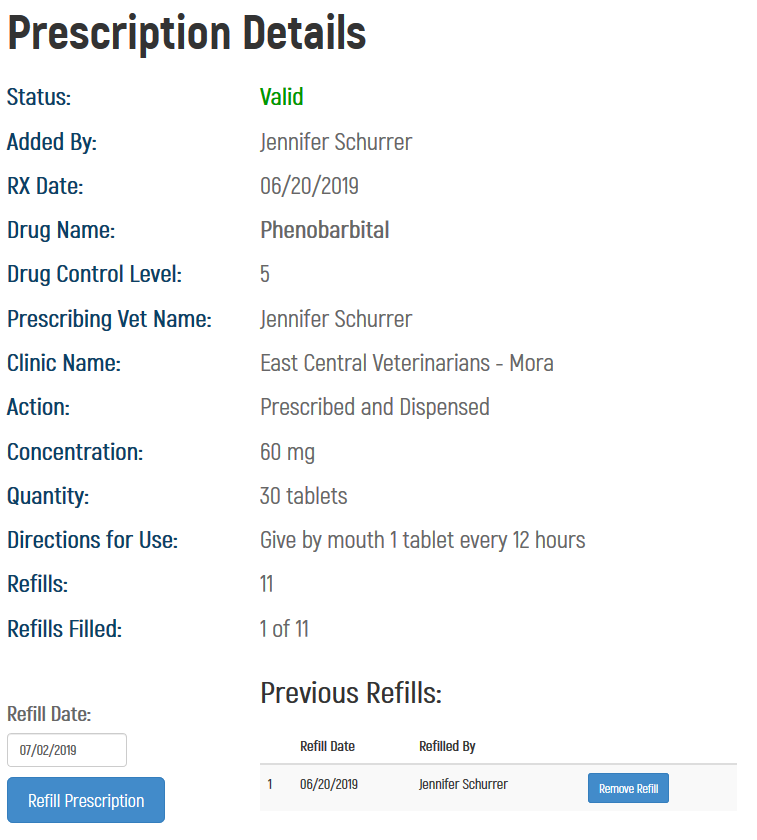